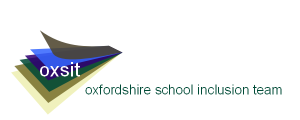 SEMH provision 
3 waves of support – Your school offer
Therapeutic mentor Room
Therapies
Individual programme of support
Bespoke timetables
Graduated response
Staff training and CPD
ELSA, mentors, nurture group, SEAL groups, Emotional literacy groups, Thrive groups.
Attachment aware/trauma informed school
Nurturing school
Collaborative reflective practice
Emotion coaching
CAMHs PEP training
Restorative Justice approach
SEMH / wellbeing provision
3 waves of support
Thrive training individual plans for pupils with high needs
Therapies
Graduated responsee
Thrive training – groups running
The Art room intervention

Collaborative reflective space for staff working with pupils
Pivotal training all staff.
Restorative approaches to behaviour management.
Mindfulness
PSHE – wellbeing curriculum